Algorithm  Looping
A loop is a sequence that gets executed several times. A complete execution of a sequence is called an iteration of the loop.
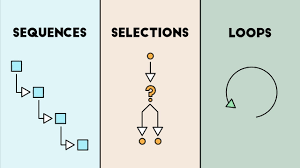 Step 1: Start
Step 2: no=1
Step 3: Print no
Step 4: no=no+1
Step 5: Print no
Step 6: no=no+1
Step 7: Print no
Step 8: no=no+1
Step  9: Print no
Step 10: no=no+1
Step 11: Print no
Step 12: no=no+1
Step 13: Print no
Step 14: no=no+1
Step 15: Print no
Step 16: no=no+1
Step 17: Print no
Step 18: no=no+1
Step 19: Print no
Step 20: no=no+1
Step 21: Print no
Step 22:End
Write an algorithm to print numbers from 1 to 10
Step 1: Start
Step 2: no1=1
Step 3: no2=2
Step 4: no3=3
Step 5: no4=4
Step 6: no5=5
Step 7: no6=6
Step 8: no7=7
Step 9: no8=8
Step 10: no9=9
Step 11: no10=10
Step 12: Print no1,no2,no3,no4,no5,no6,no7,no8,no9,no10
Step 13: End
Step 1: Start
Step 2: no=1
Step 3: Test if no<=10
	Yes goto 4
	No goto 7
Step 4: Print no
Step 5: no=no+1
Step 6: goto 3
Step 7: End
Algorithm to find nos. from 1 to 100
Algorithm to find nos. from 1 to 10
Algorithm to find nos. from 1 to 50
Step 1: Start
Step 2: no=1
Step 3: Test if no<=100
	Yes goto 4
	No goto 7
Step 4: Print no
Step 5: no=no+1
Step 6: goto 3
Step 7: End
Step 1: Start
Step 2: no=1
Step 3: Test if no<=10
	Yes goto 4
	No goto 7
Step 4: Print no
Step 5: no=no+1
Step 6: goto 3
Step 7: End
Step 1: Start
Step 2: no=1
Step 3: Test if no<=50
	Yes goto 4
	No goto 7
Step 4: Print no
Step 5: no=no+1
Step 6: goto 3
Step 7: End
Algorithm to find nos. from 100 to 1
Algorithm to find nos. from 10 to 1
Algorithm to find nos. from 50 to 1
Step 1: Start
Step 2: no=100
Step 3: Test if no>=1	Yes goto 4
	No goto 7
Step 4: Print no
Step 5: no=no-1
Step 6: goto 3
Step 7: End
Step 1: Start
Step 2: no=10
Step 3: Test if no>=1
	Yes goto 4
	No goto 7
Step 4: Print no
Step 5: no=no-1
Step 6: goto 3
Step 7: End
Step 1: Start
Step 2: no=50
Step 3: Test if no>=1
	Yes goto 4
	No goto 7
Step 4: Print no
Step 5: no=no-1
Step 6: goto 3
Step 7: End
Thank You…